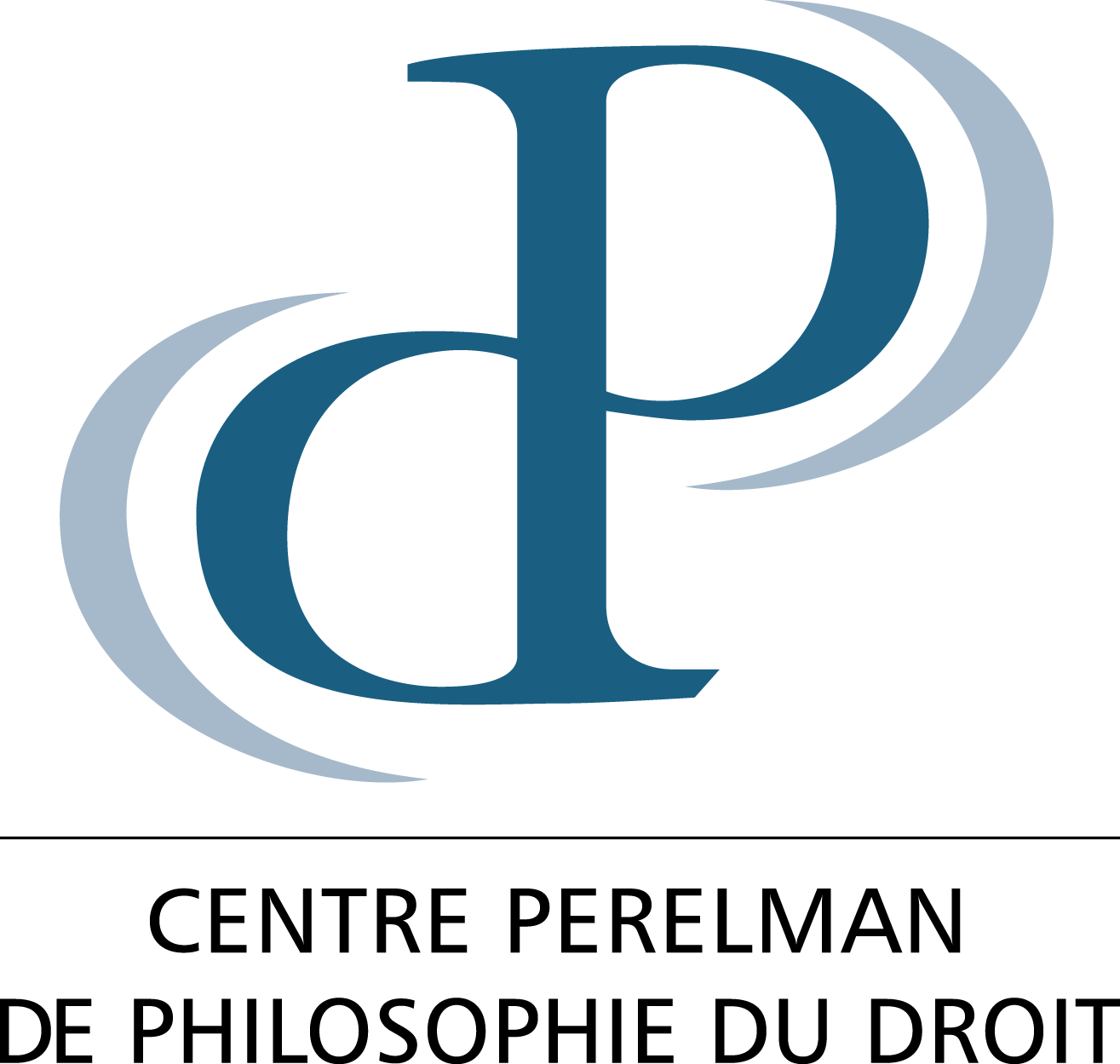 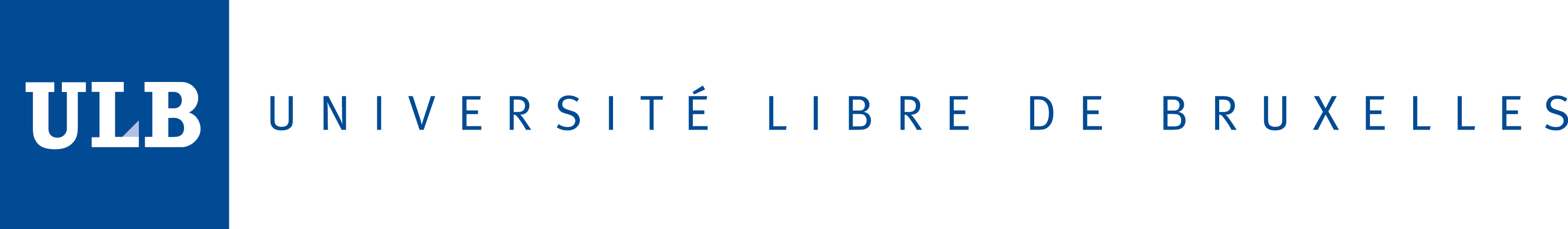 www.philodroit.be
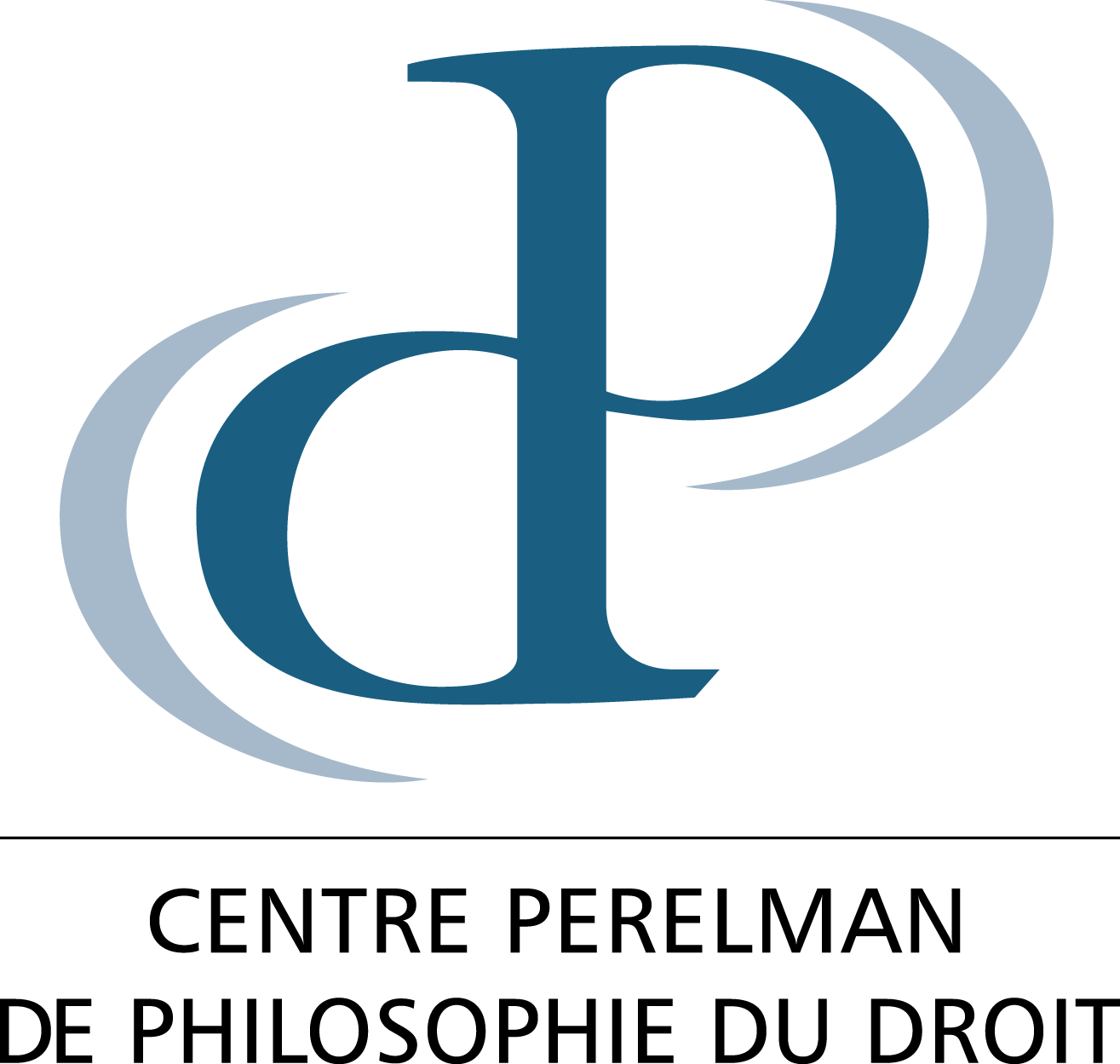 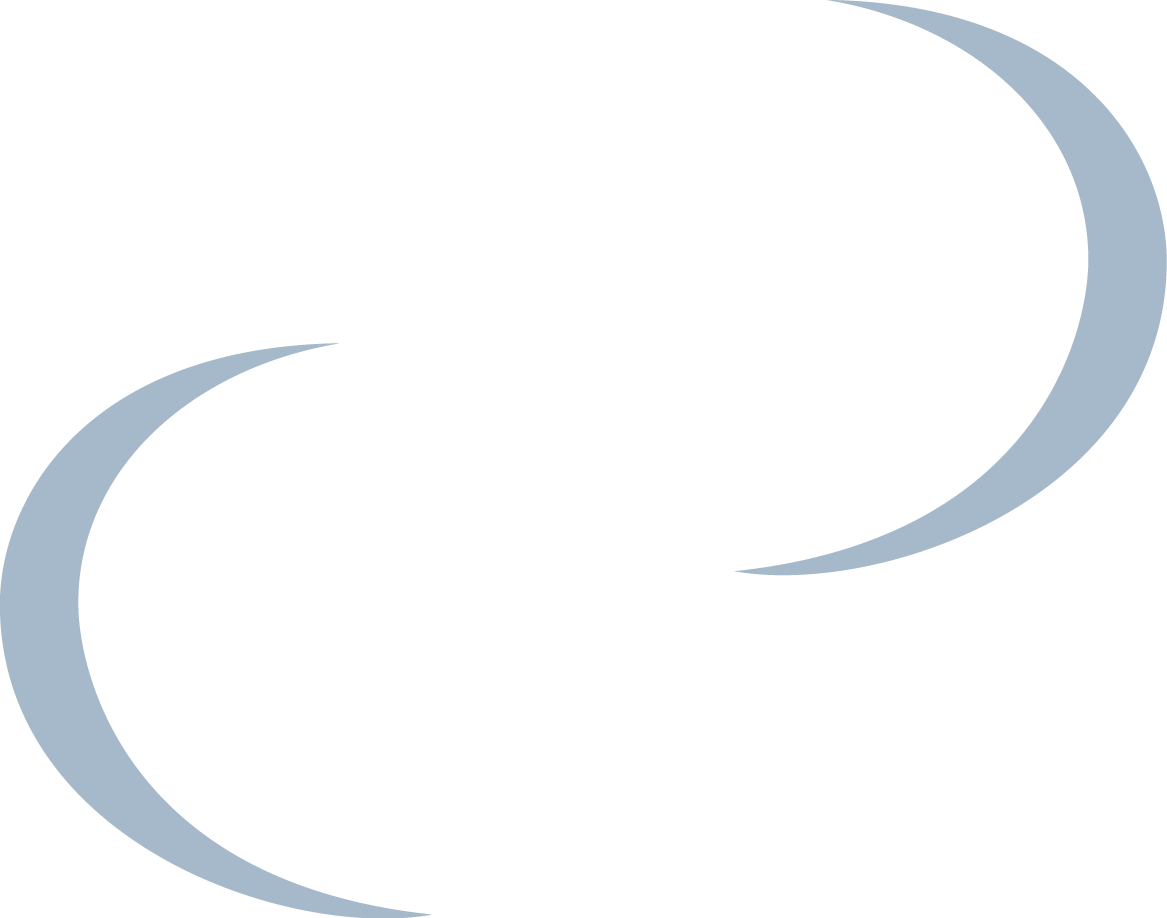 Legal challenges to frame religious discrimination
A question of faith. Religion and belief in the work of equality bodies (Equinet Seminar – 9 November 2015)

Isabelle Rorive
Prof. at the Law Faculty
Director of the Centre Perelman for Legal Philosophy
Université libre de Bruxelles (ULB)
European Equality Law Network (senior expert on religion or belief)
www.philodroit.be
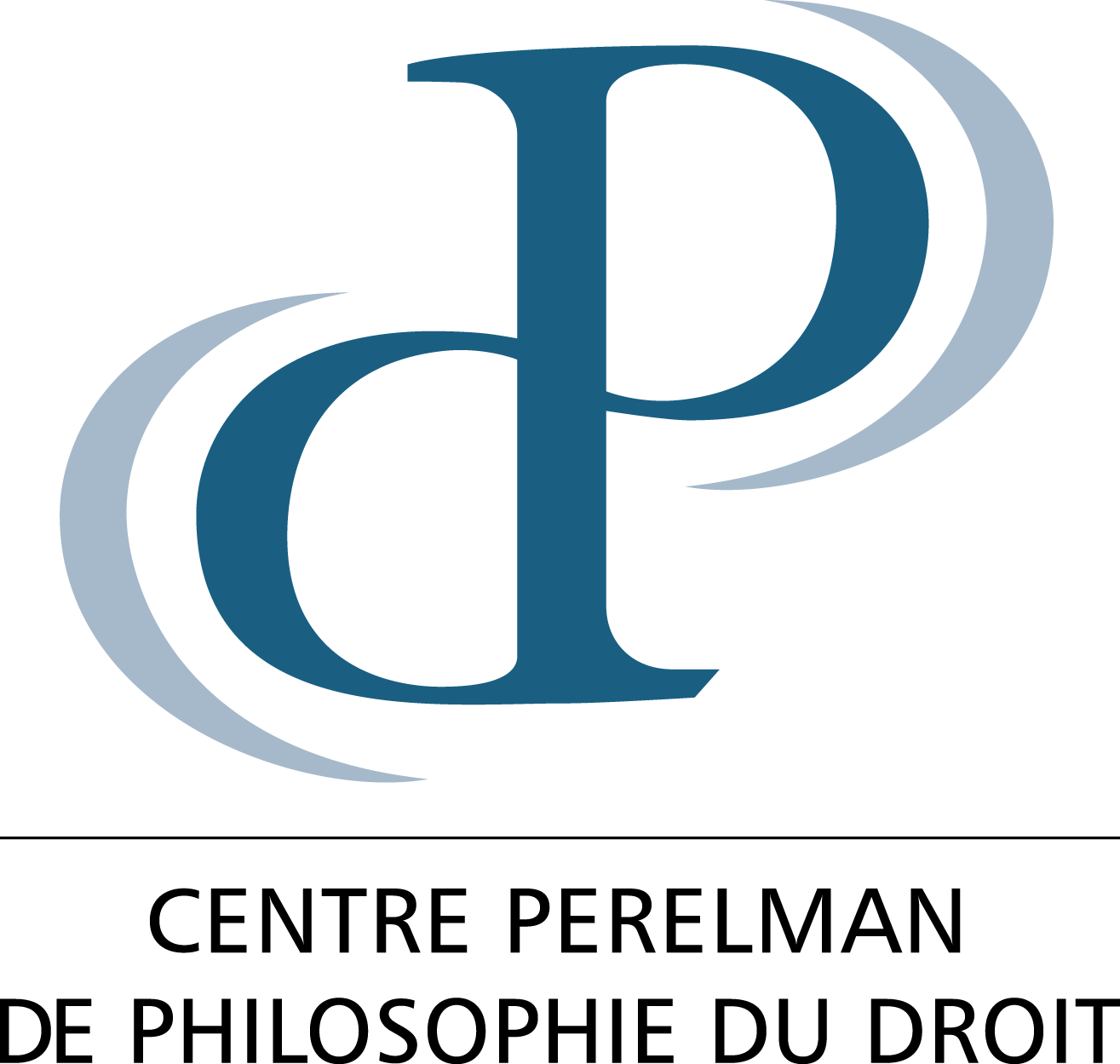 Major challenges
Legal basis

Definition, boundaries and intersectionality

Neutrality and corporate image

Religious objection on discriminatory ground
www.philodroit.be
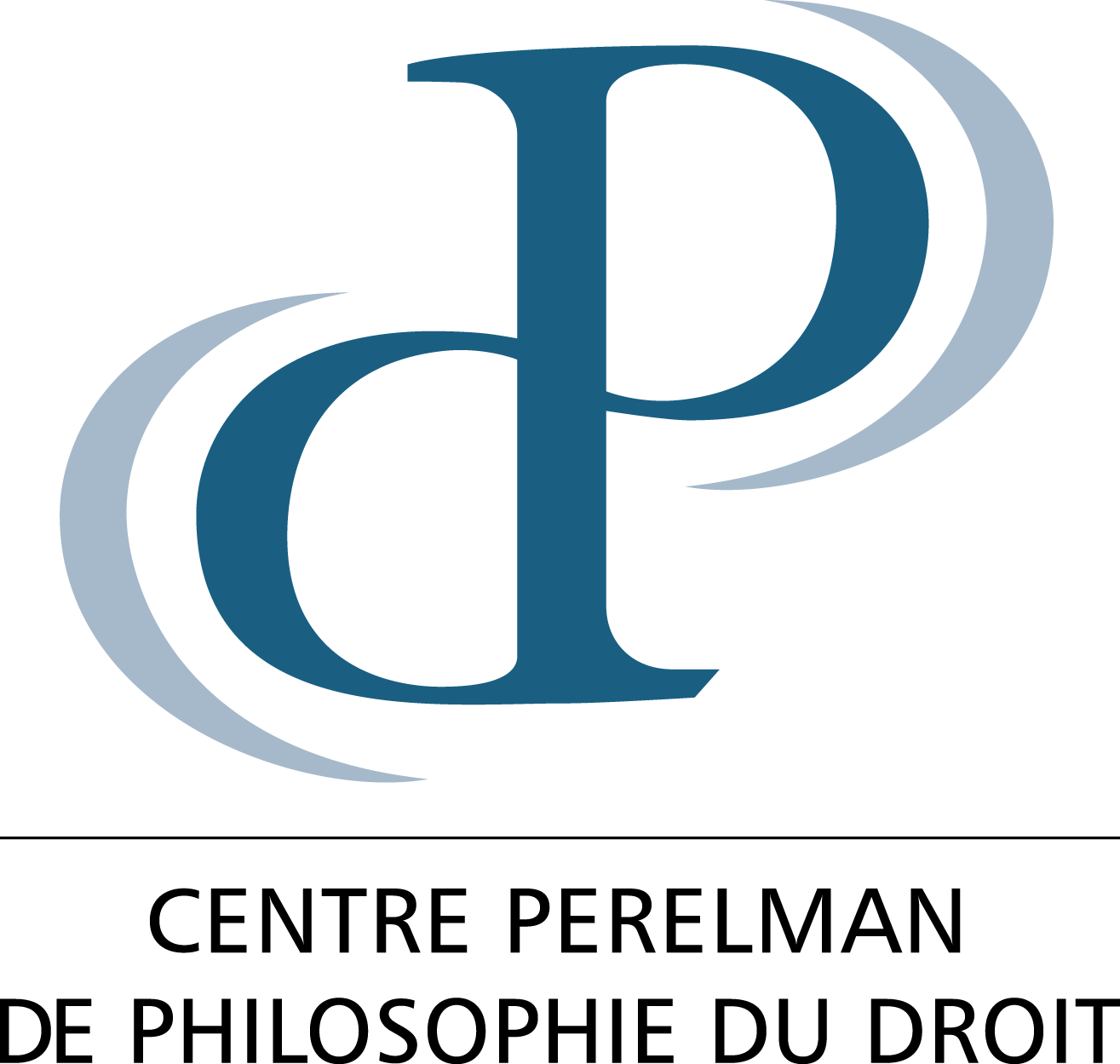 Legal basis – Two foundations
Freedom of religion and belief (+ non-discrimination clause)

Art. 9 ECHR (+ Art. 14 ECHR)

Contracting out doctrine (until Eweida and others v. the UK, 2013)

ECtHR (GC), Thlimmenos v. Greece (2000)
www.philodroit.be
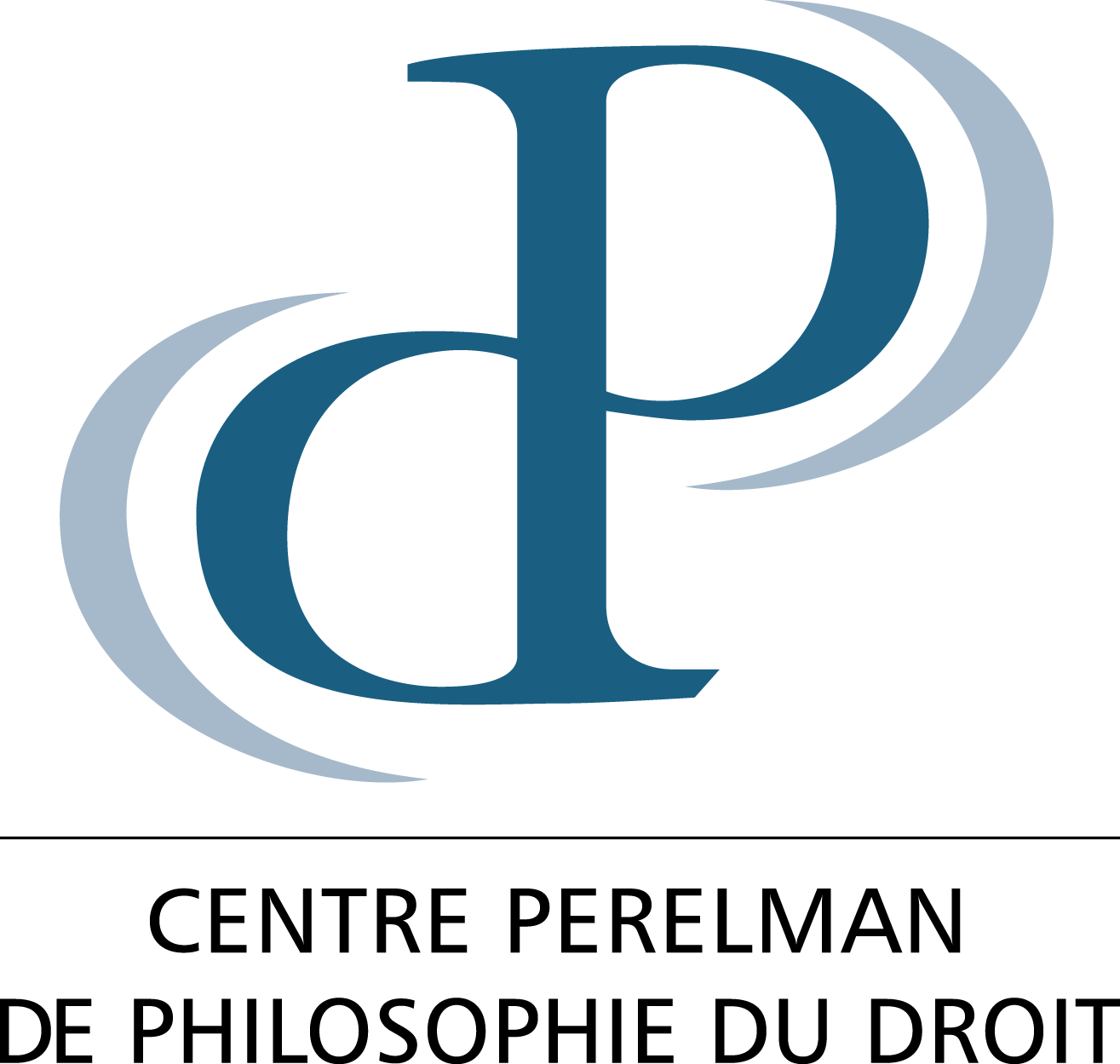 Legal basis – Two foundations
Non-discrimination based on religion or belief:
Employment Equality Directive (2000/78/EC)

Direct discrimination (exceptions in Art. 4)
Indirect discrimination
+ the issue of reasonable accommodation 
	(Bribosia & Rorive, Reasonable Accommodation beyond disability in 	Europe, EU Commission, Sept. 2013)

Shift from freedom (tolerance) to non-discrimination
www.philodroit.be
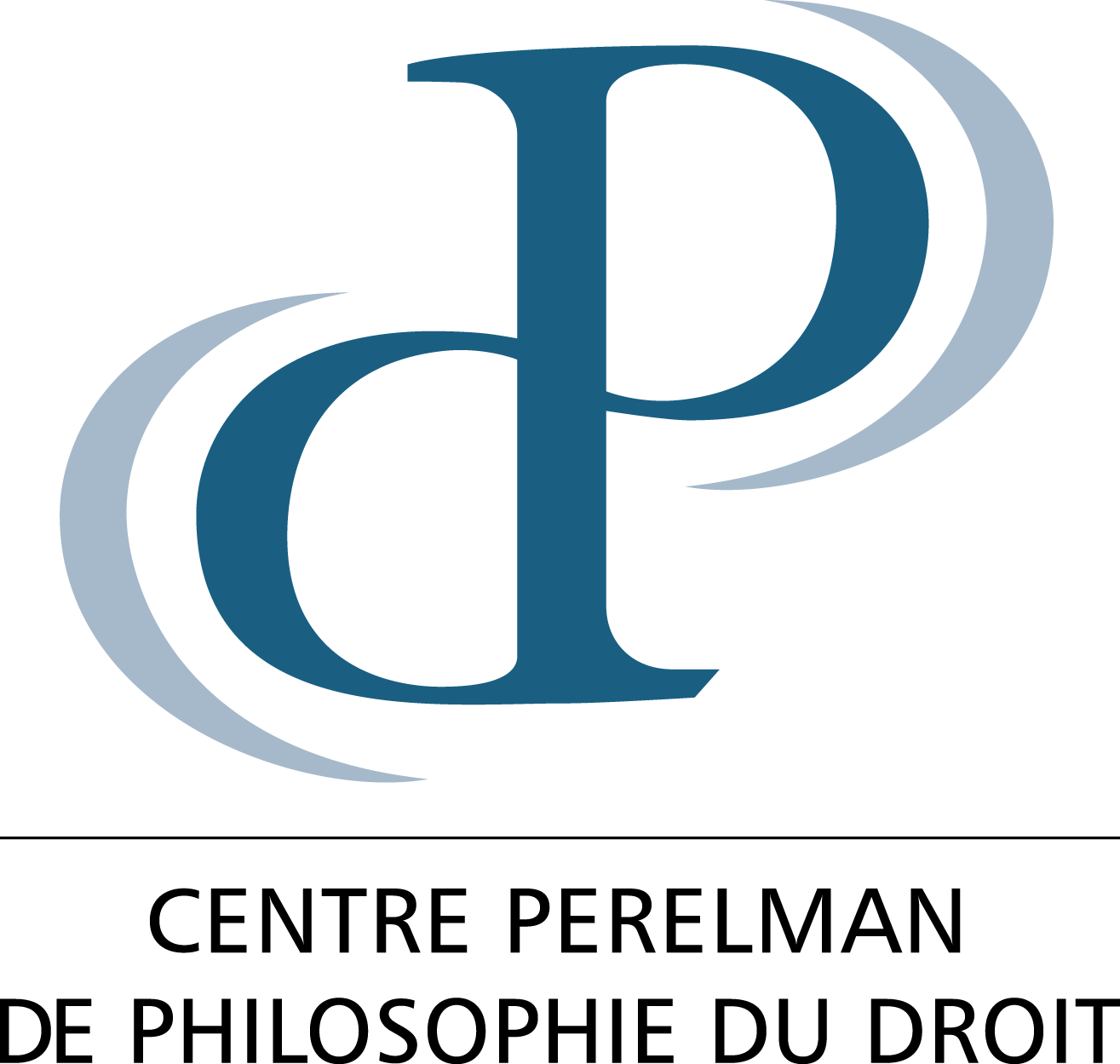 Legal basis - Strategy
Freedom of religion / Non-discrimination
A strategic choice 
Eg. ECtHR, Eweida and others v. the UK (2013)

Multilayered legal sources at the international level
	Forum shopping and strategic litigation 
	Eg. “The Singh saga” before the ECtHR and the UN HRC 
	(Bribosia, Caceres & Rorive, “Les signes religieux au cœur d’un bras de fer: la saga 	Singh”, Revue trimestrielle des droits de l’homme, 2014, pp. 495-514)
www.philodroit.be
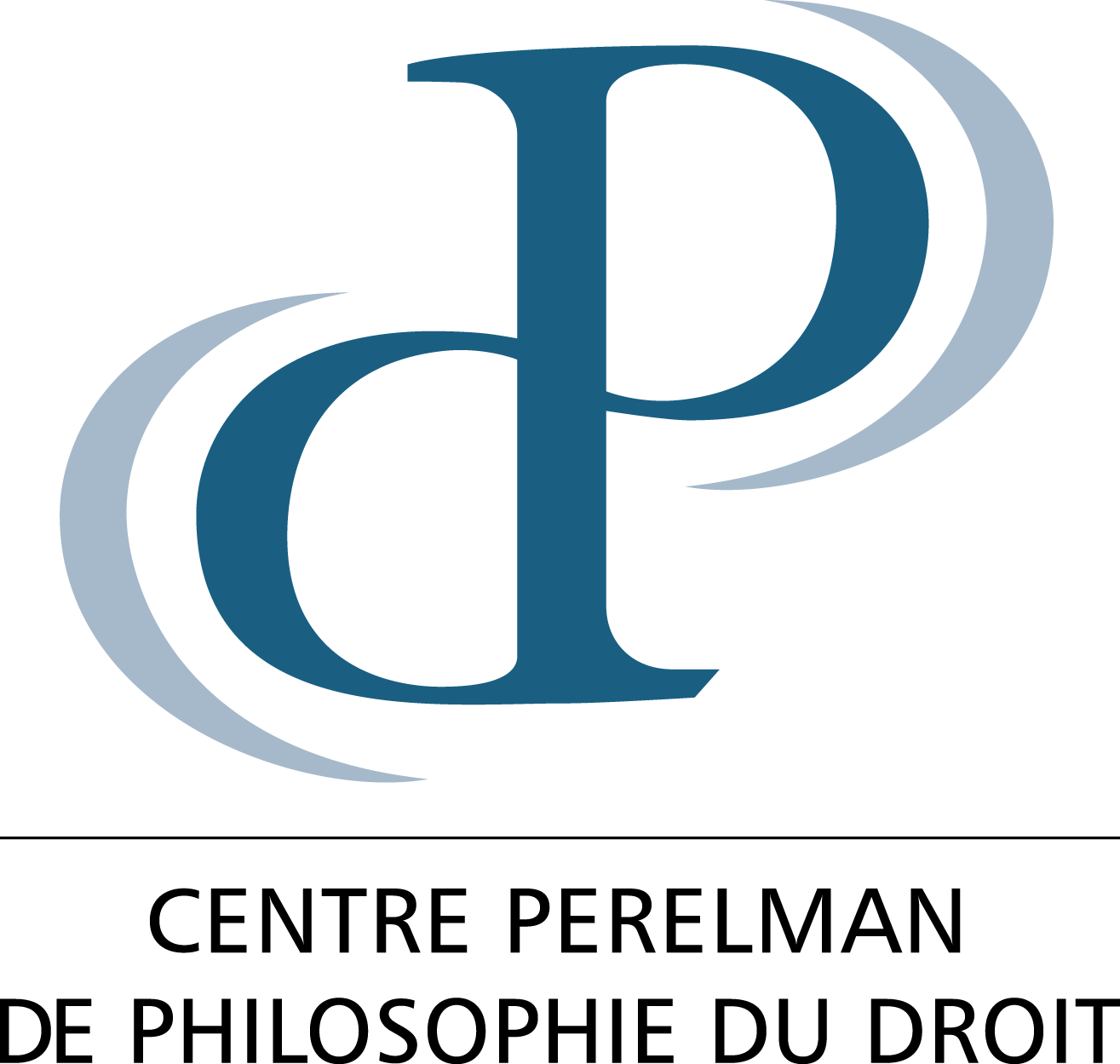 Definition – Religion or belief
Directive 2000/78/EC 
	 Undefined

EU Commission
	Political opinion not included

Member States
	Guidance notes in some States
www.philodroit.be
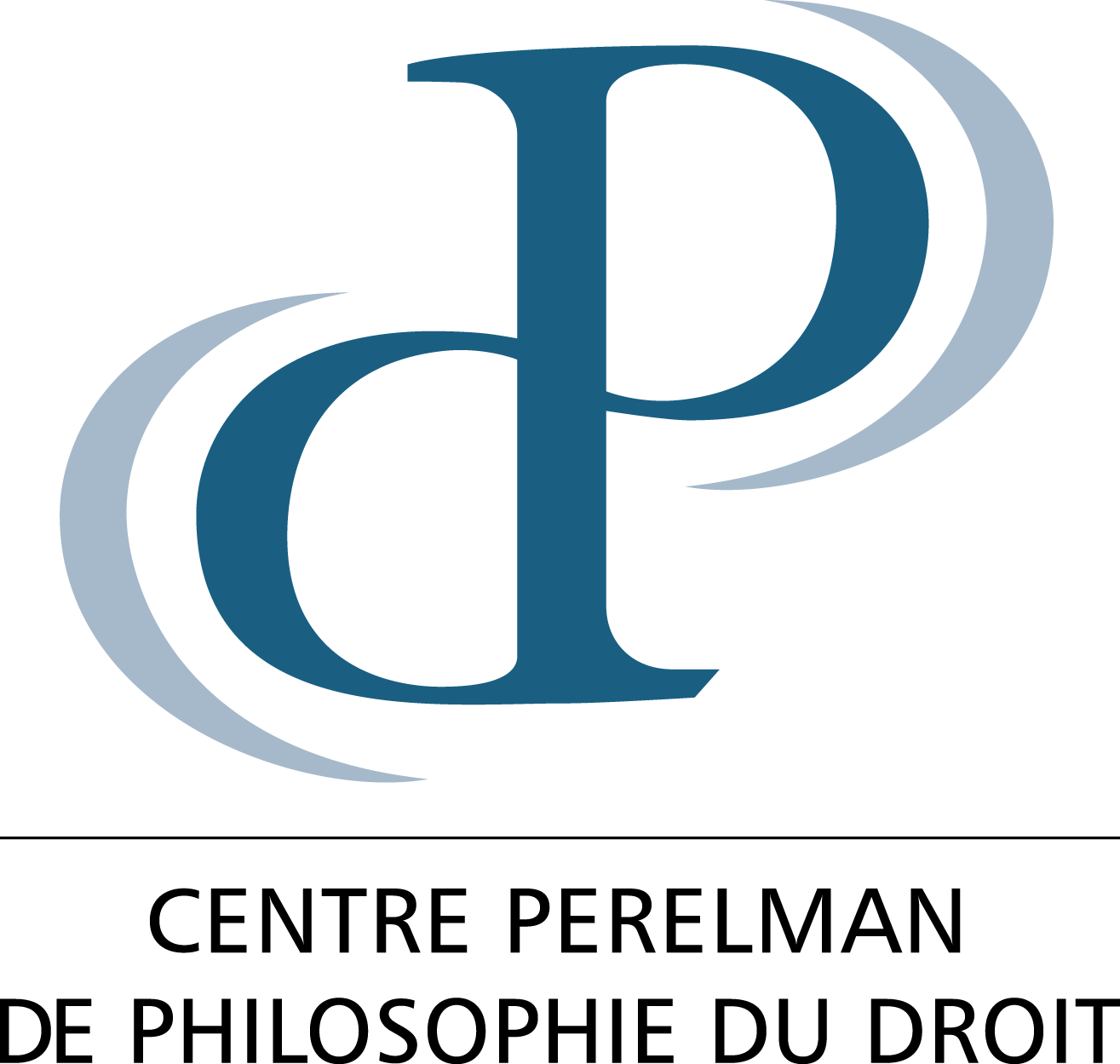 Definition
ECtHR
Broad definition

Subjective and liberal approach 
	Eg. ECtHR (GC), Leyla Sahin v. Turkey (2005)
	Eg. ECtHR, Eweida and others v. the UK (2013)

// Syndicat Northcrest v. Amselem, [2004] S.C.C. 47
www.philodroit.be
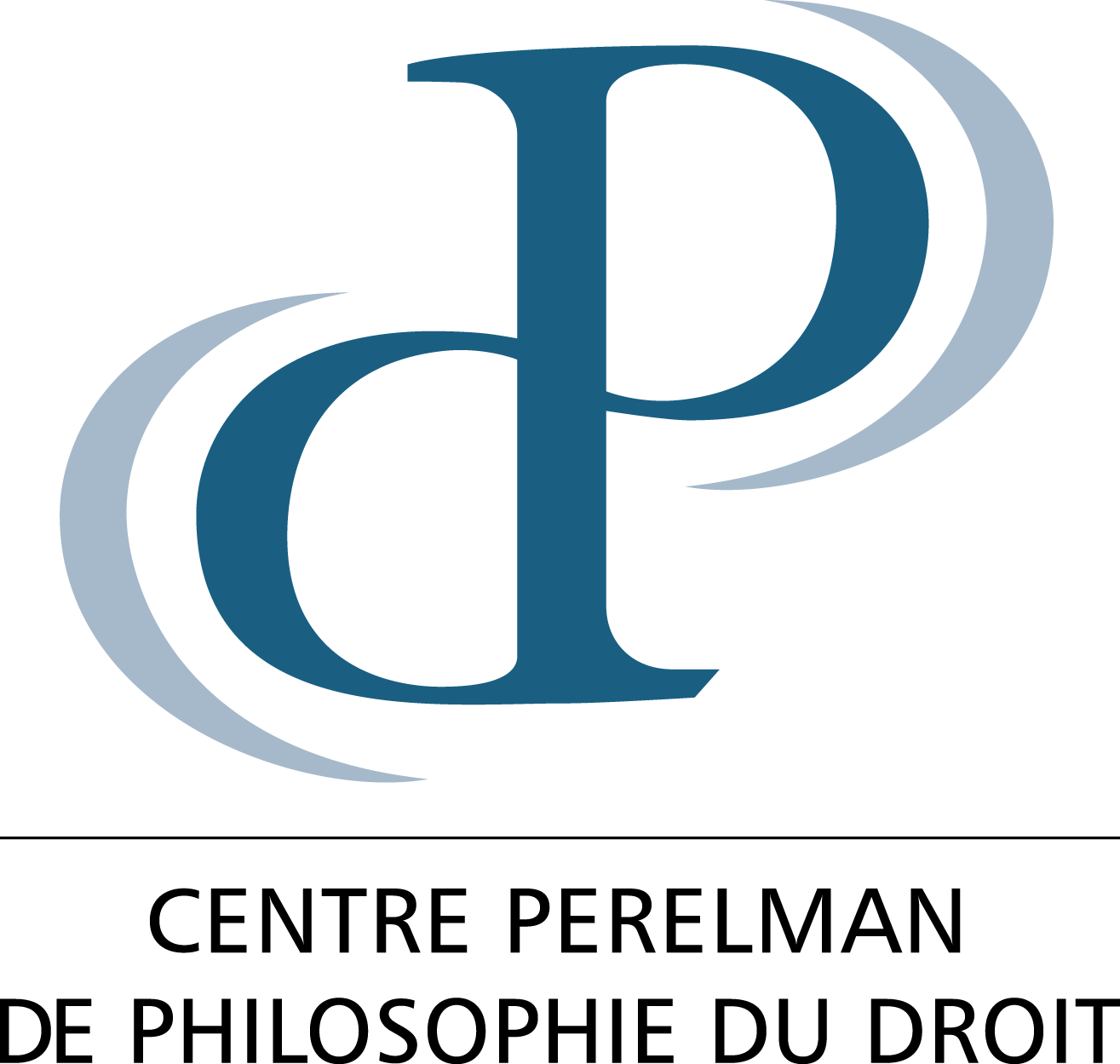 Boundaries and multiple identities
Religion/race
Mandla v Dowell-Lee [1983] UKHL 7
R (E) v Governing Body of JFS [2009] UKSC 15

Intersectionality

EU legal protection wider in Directive 2000/43
Material scope
Requirement of an equality body
www.philodroit.be
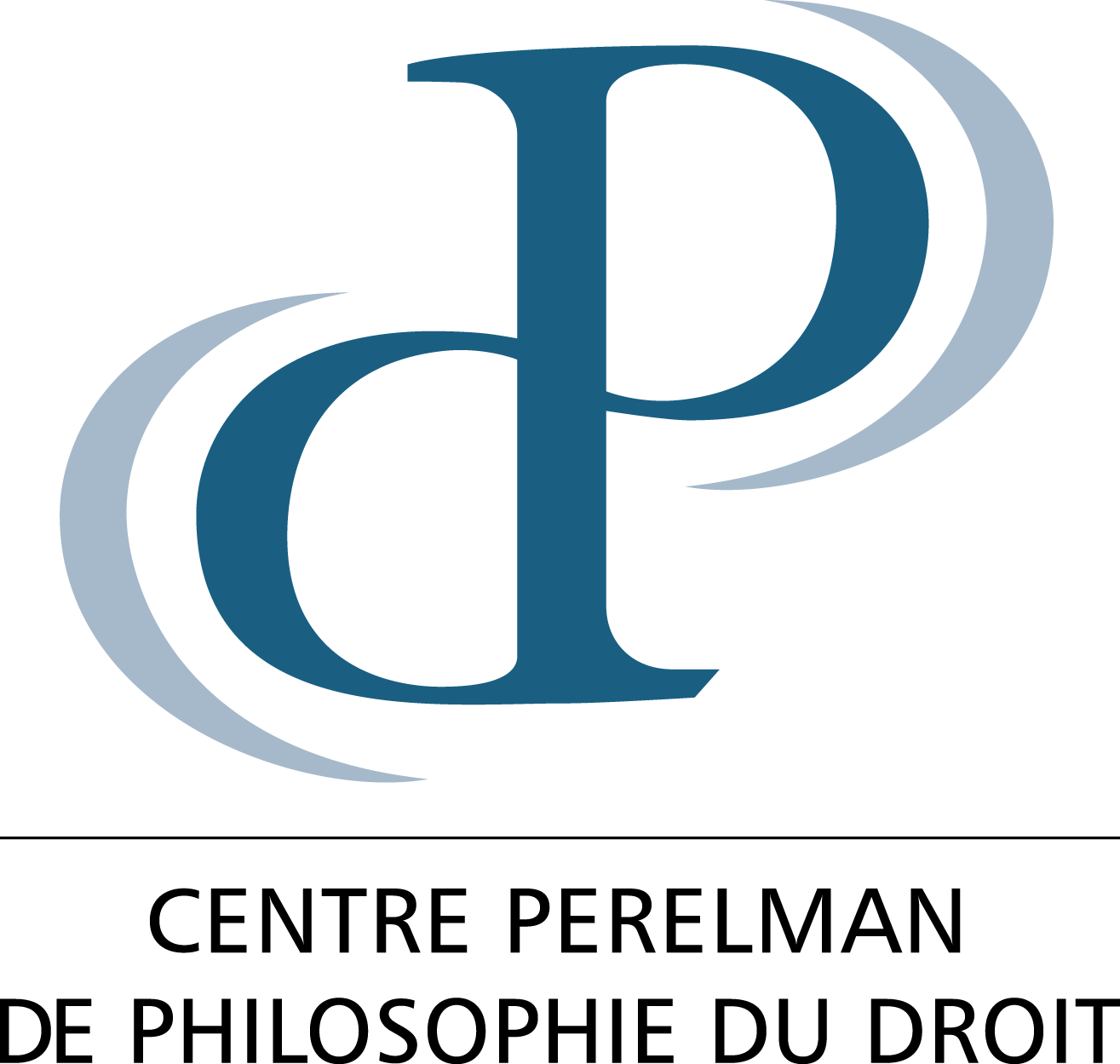 Neutrality and corporate image
The Baby Loup case (France)

The Ashbita case (Belgium) – request for a preliminary ruling lodged on 3 April 2015 (Case C-157/15)


The Bougnaoui case (France) – request for a preliminary ruling lodged on 24 April 2015 (Case C-188/15)
www.philodroit.be
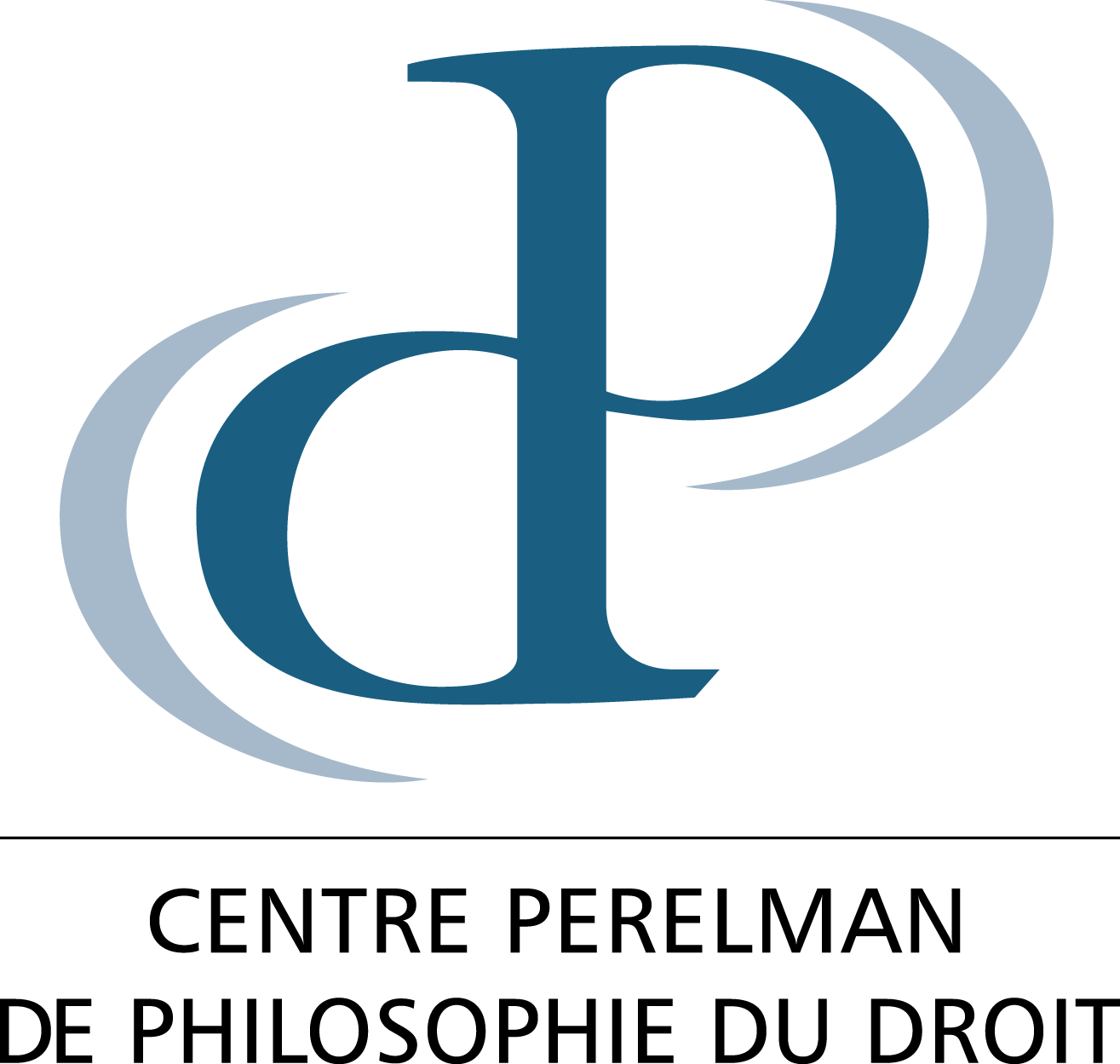 Religious objection
Religious objection on discriminatory ground
	Same-sex marriage:
Eg. ECtHR, Eweida and others v. the UK (2013) 
Eg. French Constitutional Council, decision no.  2013-353 (QPC of 18 October 2013)
Eg. Legislation in the Netherlands (2014)

Goods and services:
Eg. Bull v. Hall and Preddy [2013] UKSC 73
Eg. Lee v. Ashers Baking Co ltd & Anor [2015] NICty 2

Debate not limited to Europe
www.philodroit.be
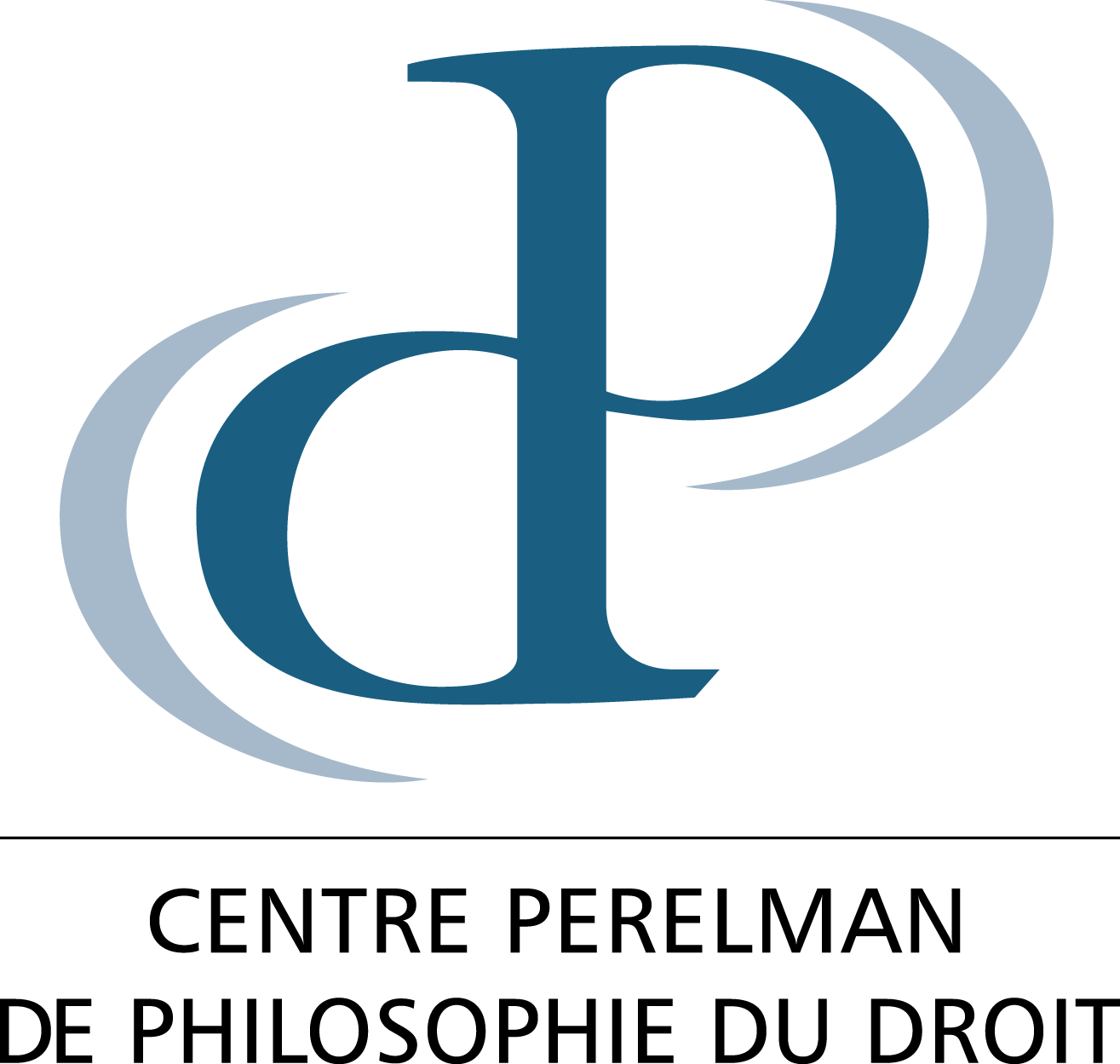 Some food for thought
Religion/belief raises distinct challenges for discrimination law

Highly political context cannot be overlooked

Minority and majority divide
www.philodroit.be
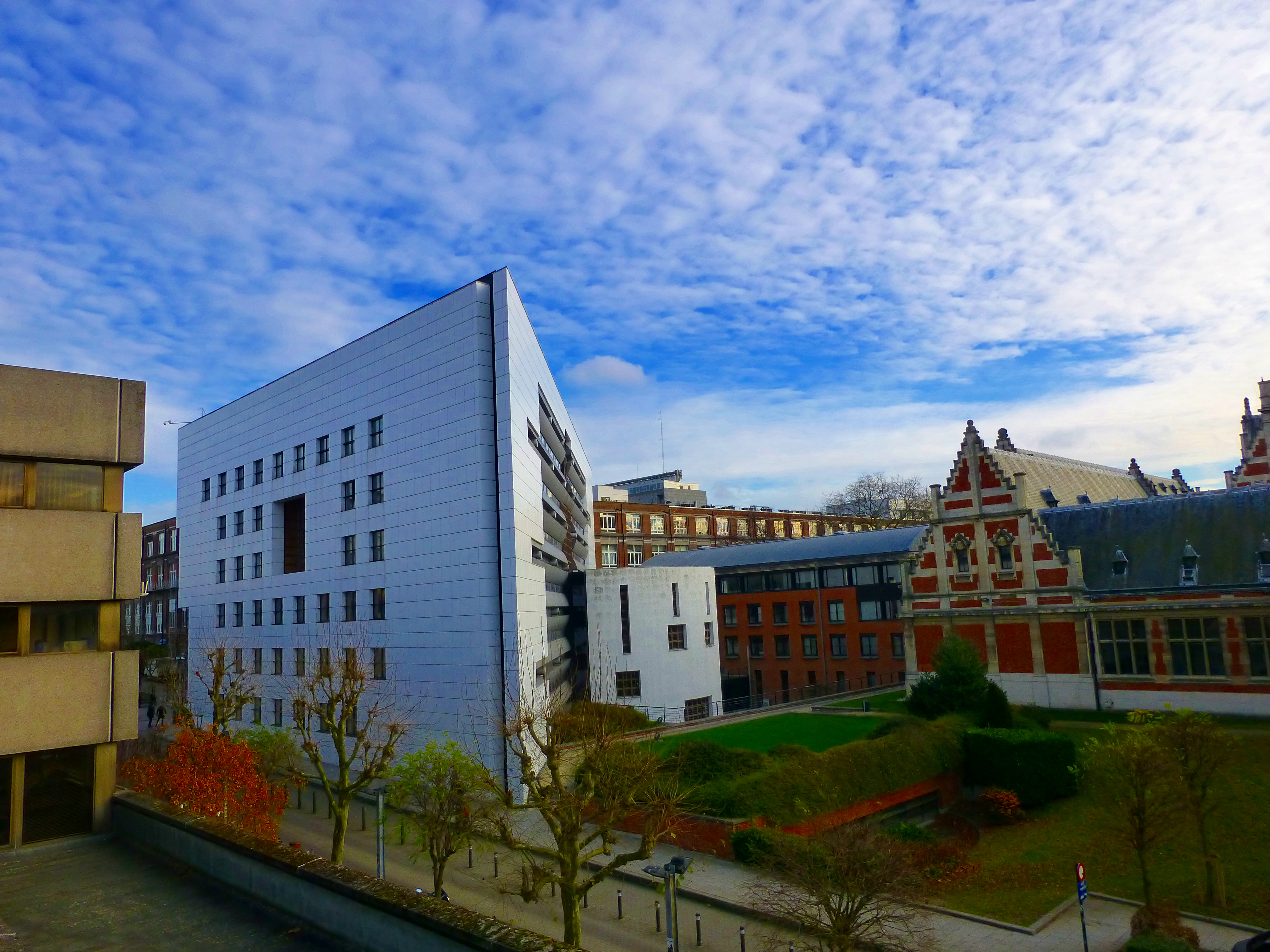 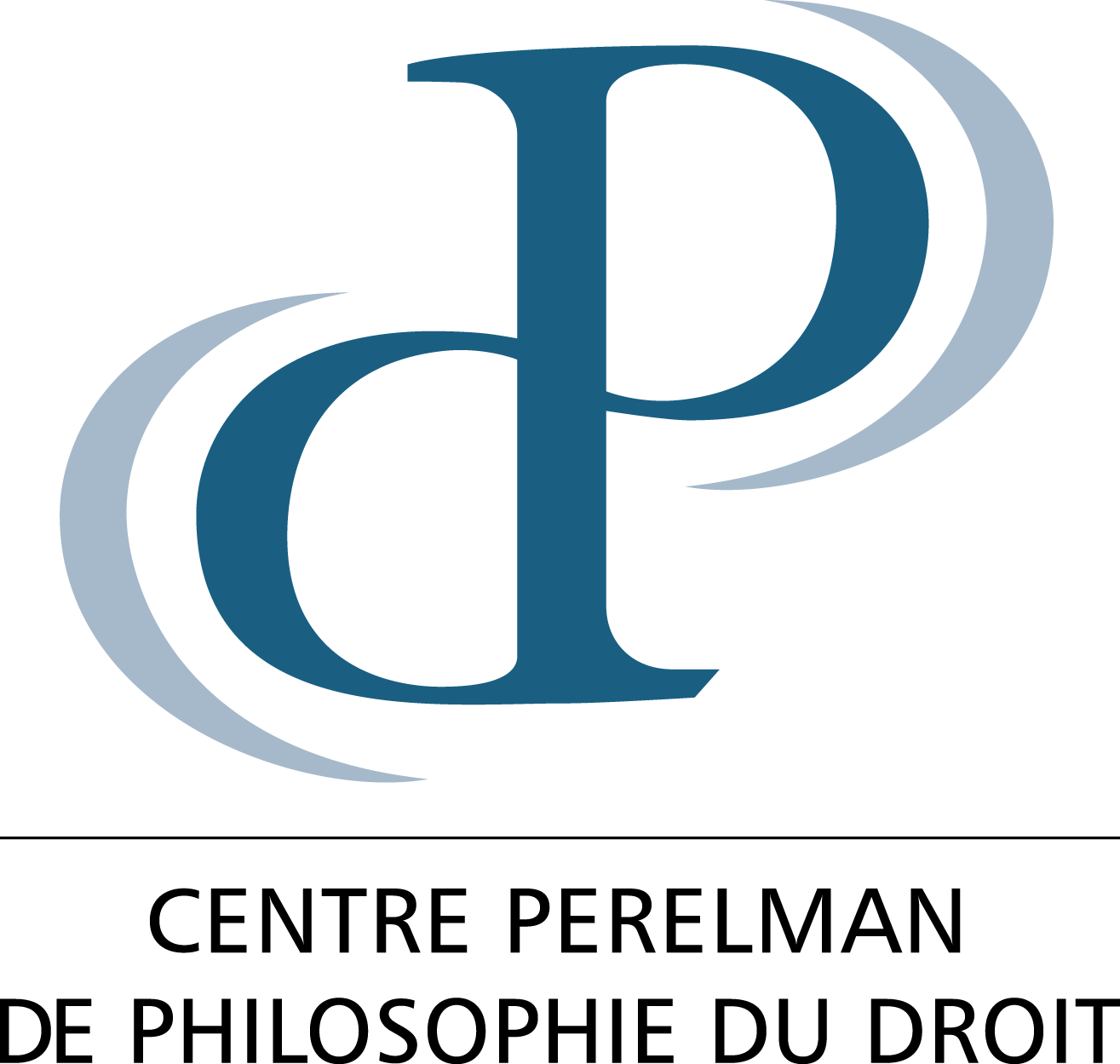 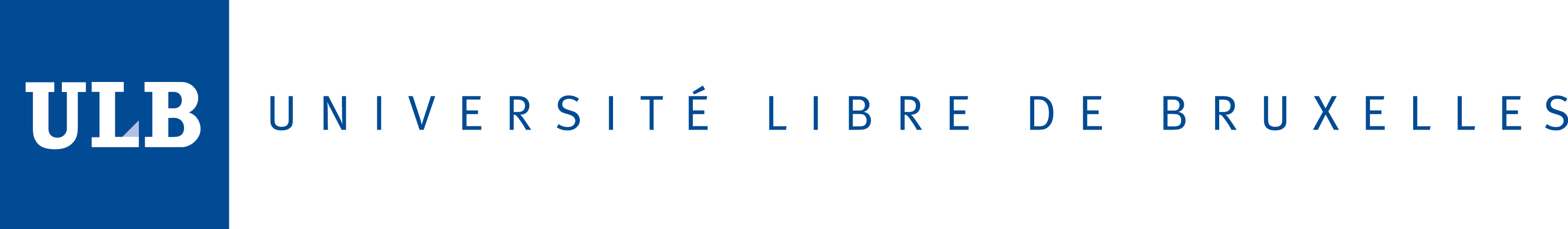 www.philodroit.be